Thursday: Informative Writing
Grade 11
Today we will…
Look at a rubric for your paragraph. 
Work on correcting run-on sentences.
Edit and revise your 1st draft.
Begin your second draft ( due on Tuesday, August 19)
Before you begin…
It is important to know expectations
Let’s look at your writing rubric!
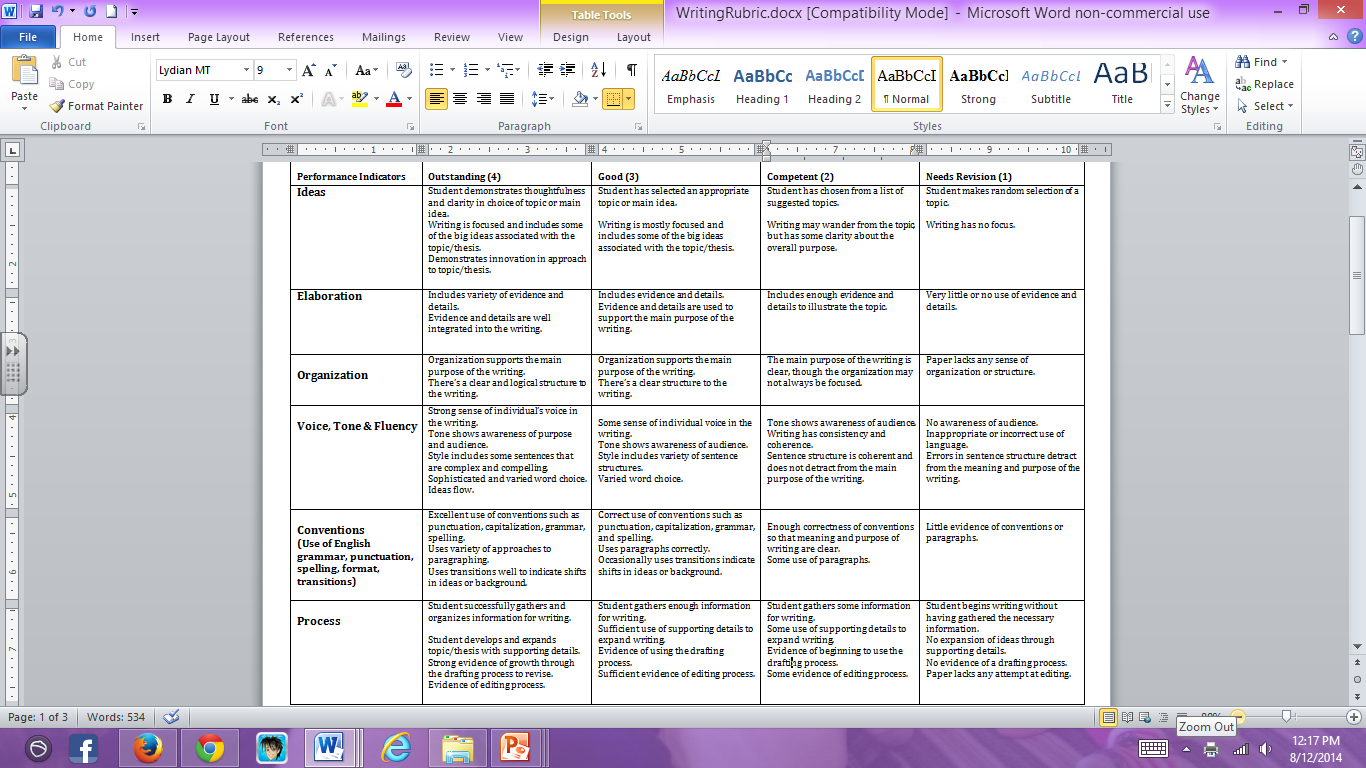 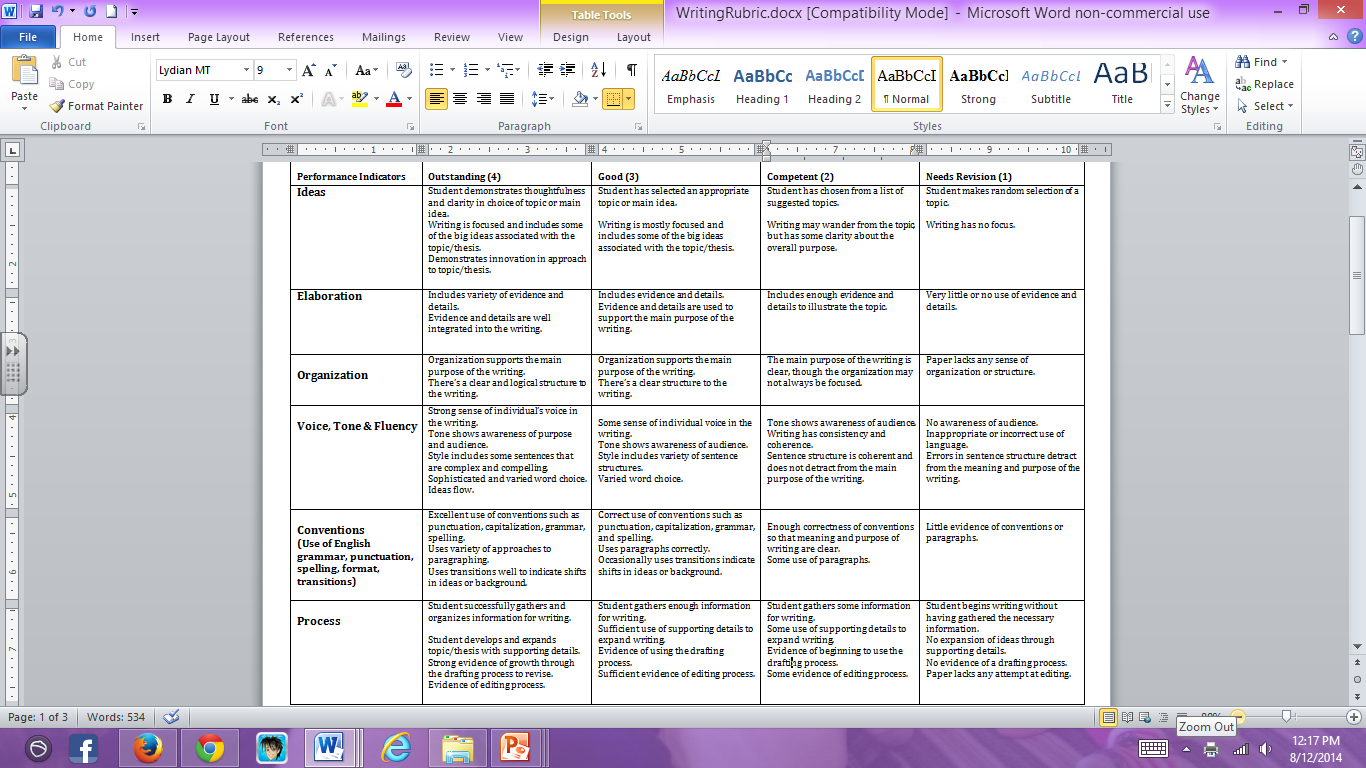 Clauses are Important because…
The most common sentence grammar mistakes are caused by not understanding clauses. 

Common errors:  
	sentence fragments no independent clause
	subject-verb agreement
	Tense shift
Laura Connor, English Language Fellow 2013
Warm up
Identifying Sentence Fragments: Click on the link below to warm up your writing skills: (6 miutes)

 Fragment Warmup!
Laura Connor, English Language Fellow 2013
Joining Two  Independent Clauses
3 ways to form complex sentences:
Two independent clauses  together using a semilcolon  ;
My favorite sport is basketball; my least favorite sport is hockey.
Two independent clauses with a conjunction: and, but, or, so, for, yet, nor, however, thus = ,
I like ice cream, but I don’t like cake.
I like ice cream; however, I don’t like cake.
Laura Connor, English Language Fellow 2013
Writing mini Lesson:CONJUNCTIONS
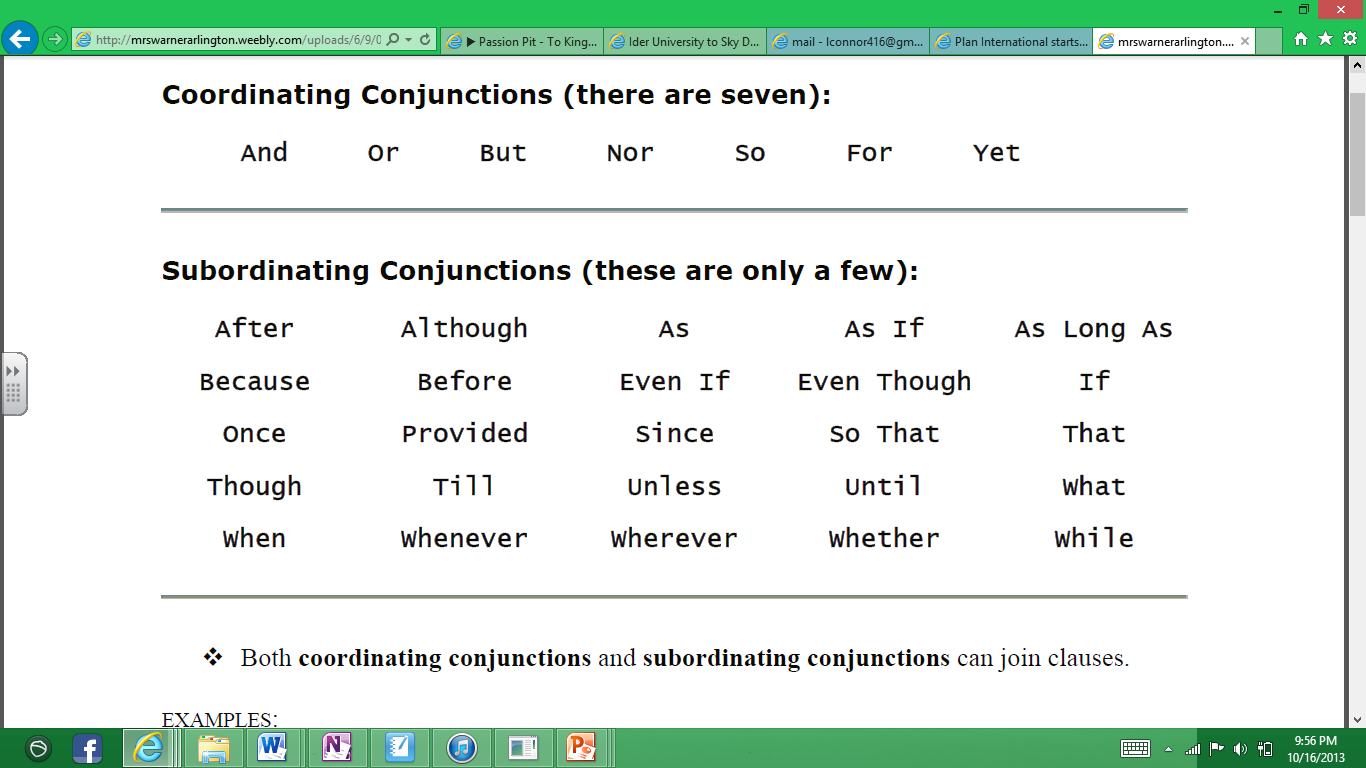 Laura Connor, English Language Fellow 2013
COORDINATING CONJUNCTIONS
USED TO CONNECT 2 INDEPENDENT CLAUSES
EXAMPLES:
I LOVE TO SKI, BUT I DO NOT ENJOY THE COLD WEATHER.
I WENT TO THE SUPERMARKET, AND THEN I WENT TO HOME.
Laura Connor, English Language Fellow 2013
SUBORTINATING CONJUNCTION
A subordinating conjunction can appear at the beginning or in the middle of a sentence. 
EXAMPLES: 
After the movie started, more people came in. (Notice the comma separating the clauses) 
More people came in after the movie started. 
.
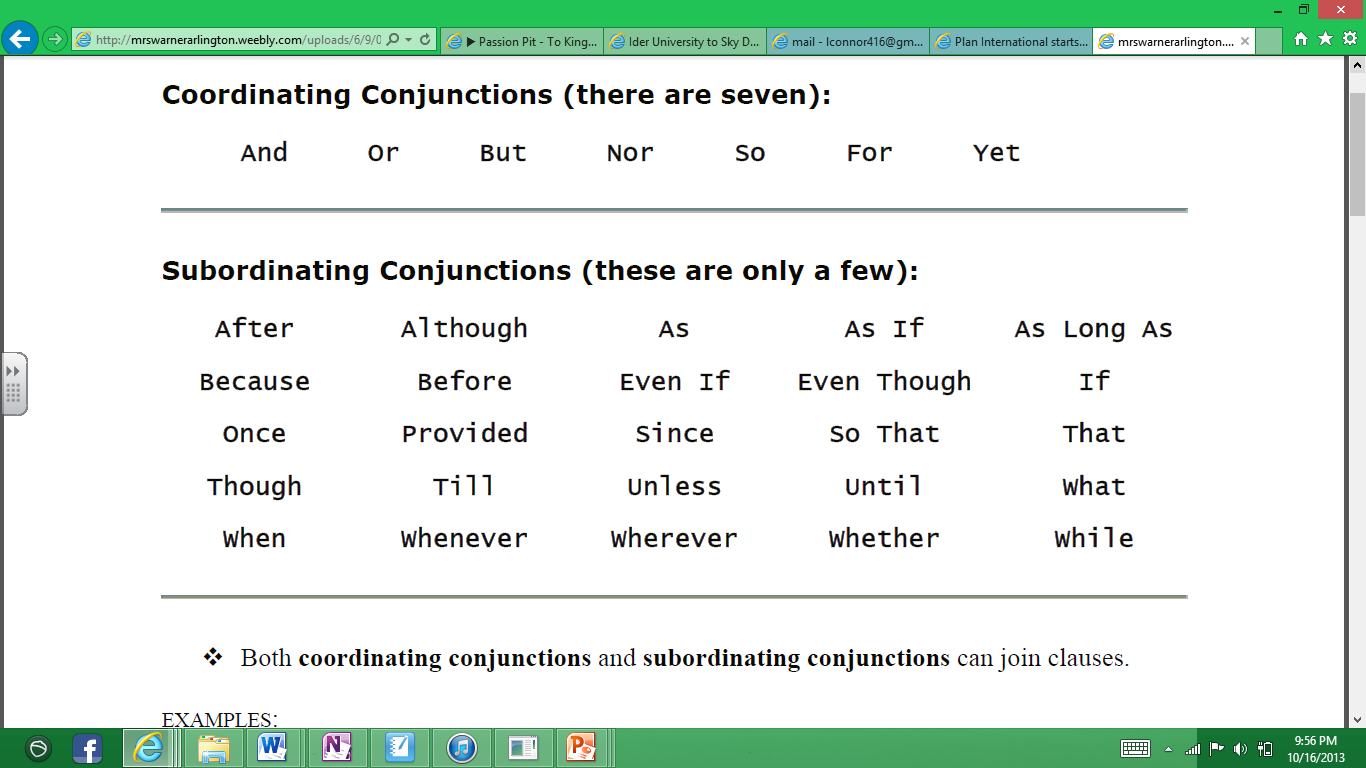 Laura Connor, English Language Fellow 2013
How to link clauses
PUNCTUATION: clauses are linked together by either a COMMA or a SEMI COLON.
A SEMICOLON (;) links 2 INDEPENDENT clauses together
These independent clauses are link because they are related ideas

CONJUNCTION:  signals HOW the two clauses link together.
Example:   
I like ice cream, but it makes me fat. 
Conjunction = BUT  signals a positive and negative- or 2 differing ideas on the same subject

I am studying English because I want to improve my fluency. 
	Conjunction = BECAUSE  signals that you are given a REASON for the main clause…. Always answers the question WHY. 

It is cold out, so I wear a jacket.
	Conjunction = SO  signals the result of the main clause. (cause & effect)
Laura Connor, English Language Fellow 2013
YOUR TURN!
COMBINE THE FOLLOWING CLAUSES USING A CONJUNCTION:

China has experienced its own energy crisis.  Their energy consumption has soared as the economy boomed in the last few years.  
The most effective teaching uses different approaches.  Students are able to learn in varied ways.
We traveled to Italy.  We appreciated good food and wine more!
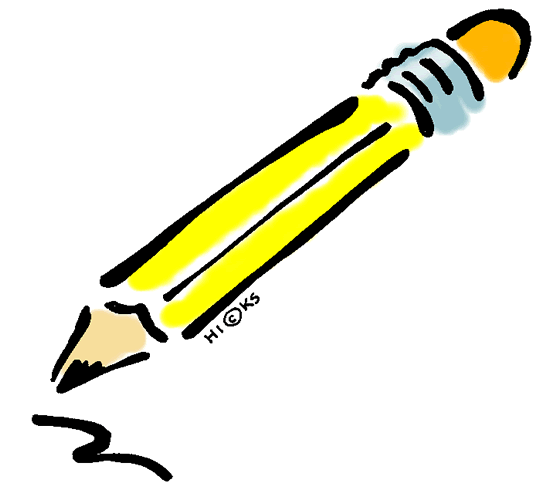 Laura Connor, English Language Fellow 2013
Edit & revise
My brother was always my best friend when I was a child especially as we two were almost alone in the world we lived with our old grandmother in a little house, almost a shack, in the country whenever I think of him now I see a solemn, responsible boy a boy too old for his years who looked out for me no matter what once there was a bully John Anson who looks enormous to me though he is probably an average twelve-year-old John had it in for me because he liked Littice Grant who liked me he decided to beat me up right before her eyes I was lucky my brother came by he didn't interfere any he is standing there somehow though his presence gave me confidence I licked the stuffing out of John Anson if my brother hadn't been there I don't think I will have done it.
Laura Connor, English Language Fellow 2013
Homework
Complete first draft for your informative paragraph  (5-7 sentences)